https://eeke2020.github.io/
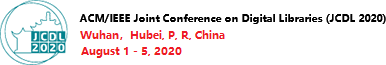 1st  EEKE Workshop Workshop on Extraction and Evaluation of Knowledge Entities from Scientific Documents
August 1, 2020
Chengzhi Zhang, Philipp Mayr, Wei Lu, Yi Zhang
Virtual Event, co-located with JCDL 2020
EEKE 2020
The EEKE Team
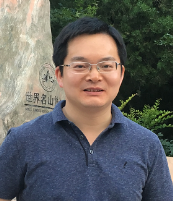 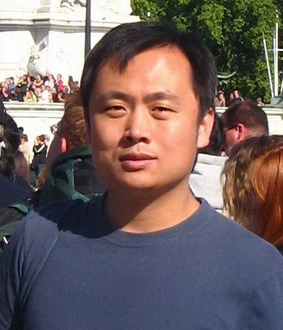 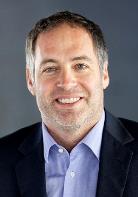 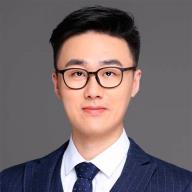 Wei Lu
Wuhan University
Philipp Mayr
@philipp_mayr
GESIS - Leibniz-Institute for the Social Sciences department Knowledge Technologies for the Social Sciences
Yi Zhang @YiZhang0520
University of Technology Sydney (UTS)
Chengzhi Zhang
Nanjing University of Science and Technology
… to our authors, programme committee and participants…thank you!
2
EEKE 2020
Goal
Knowledge entity： knowledge mentioned/used/cited by authors, such as algorithms, models, theories, datasets and software, which reflect the various resources proposed/used by the authors in solving problems.
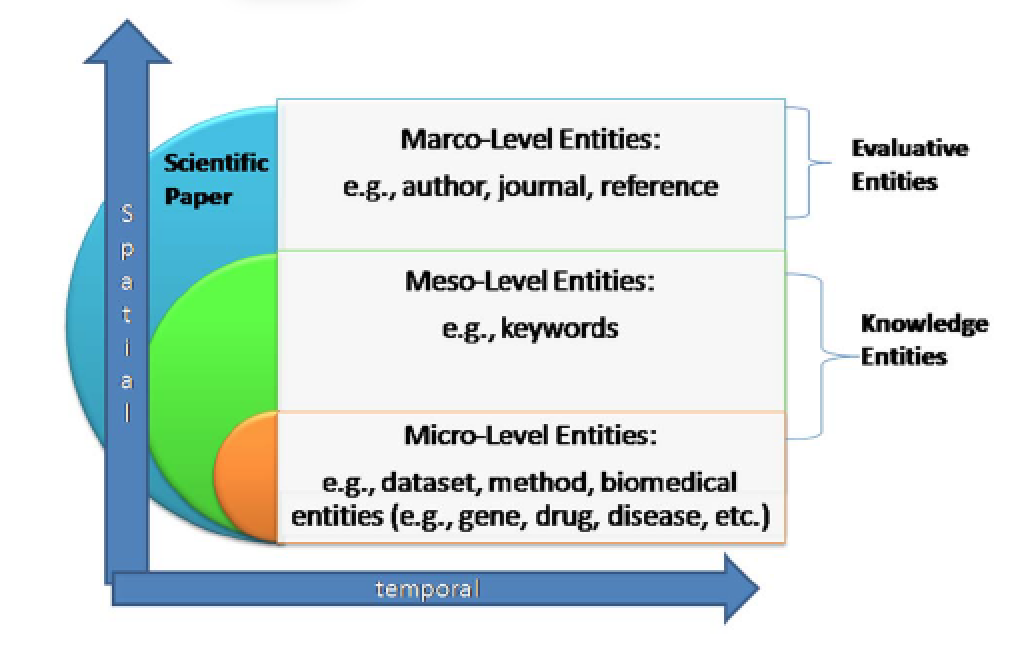 3
(Ying Ding, etc. Entitymetrics: Measuring the Impact of Entities. PLoS ONE, 2013）
EEKE 2020
Goal
Knowledge entity： knowledge mentioned/used/cited by authors, such as algorithms, models, theories, datasets and software, which reflect the various resources proposed/used by the authors in solving problems.

Extracting knowledge entities from scientific documents in an accurate and comprehensive way becomes a significant topic. It is also a key issue in the filed of digital library.
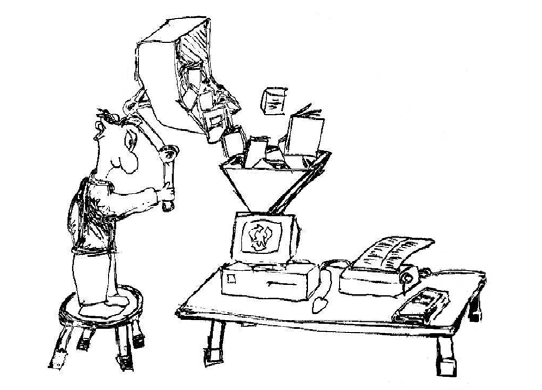 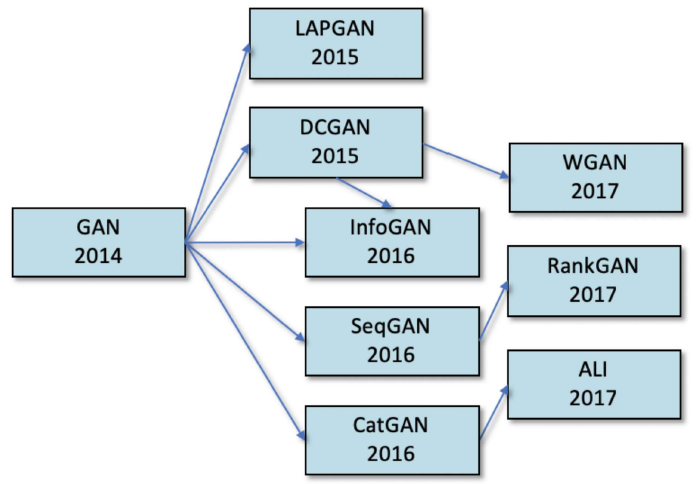 (Zha et.al. Mining Algorithm Roadmap in Scientific Publications. KDD2019)
4
EEKE 2020
Goal
Knowledge entity： knowledge mentioned/used/cited by authors, such as algorithms, models, theories, datasets and software, which reflect the various resources proposed/used by the authors in solving problems.

Extracting knowledge entities from scientific documents in an accurate and comprehensive way becomes a significant topic. It is also a key issue in the filed of digital library.

EEKE workshop aims to extract knowledge entities from scientific documents, and explore the features of entities to conduct practical applications.
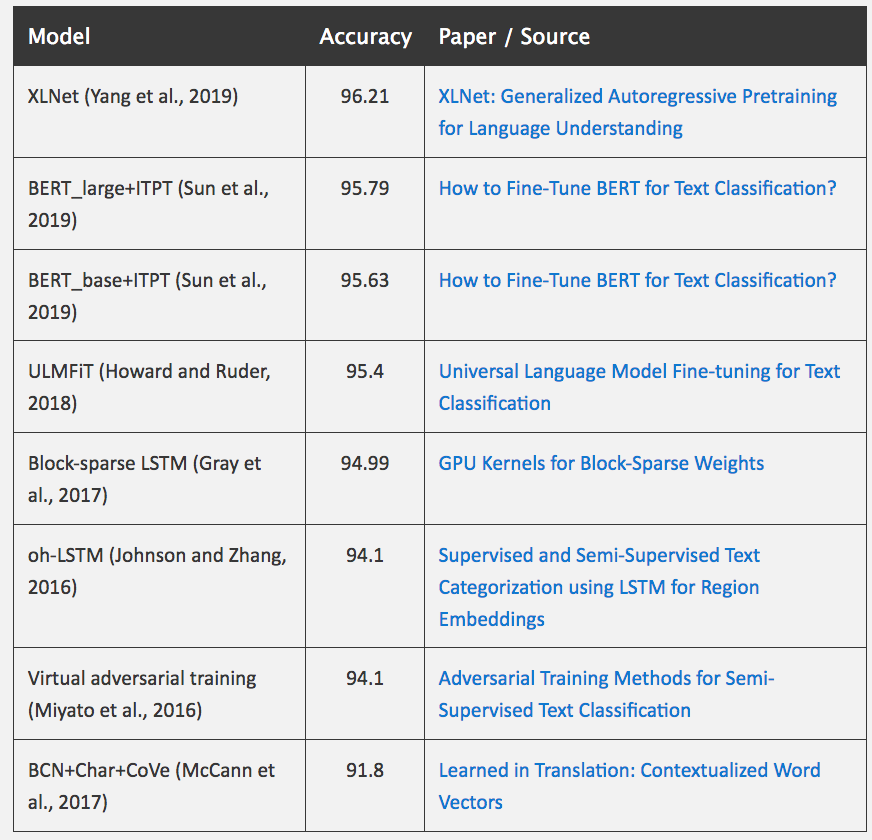 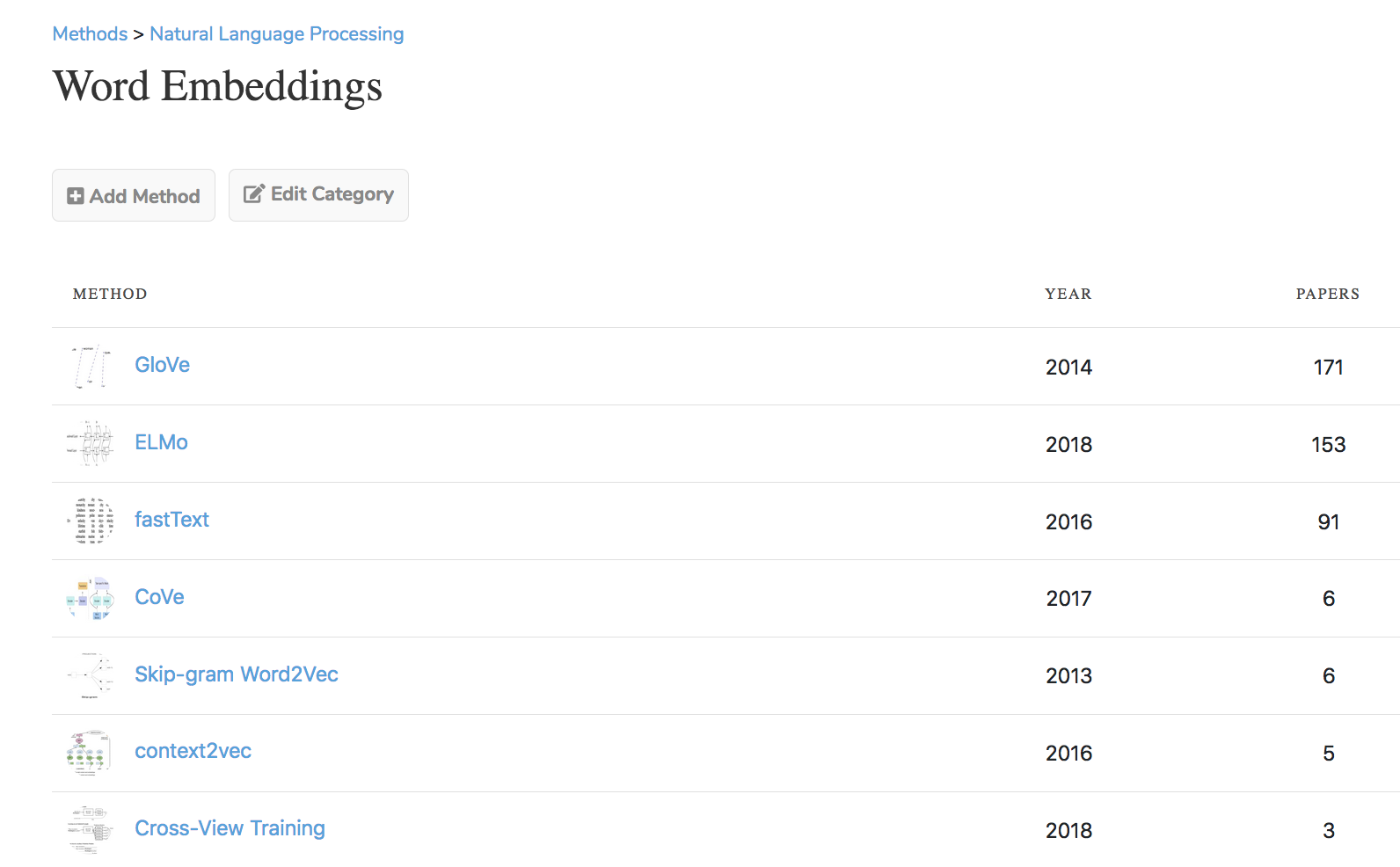 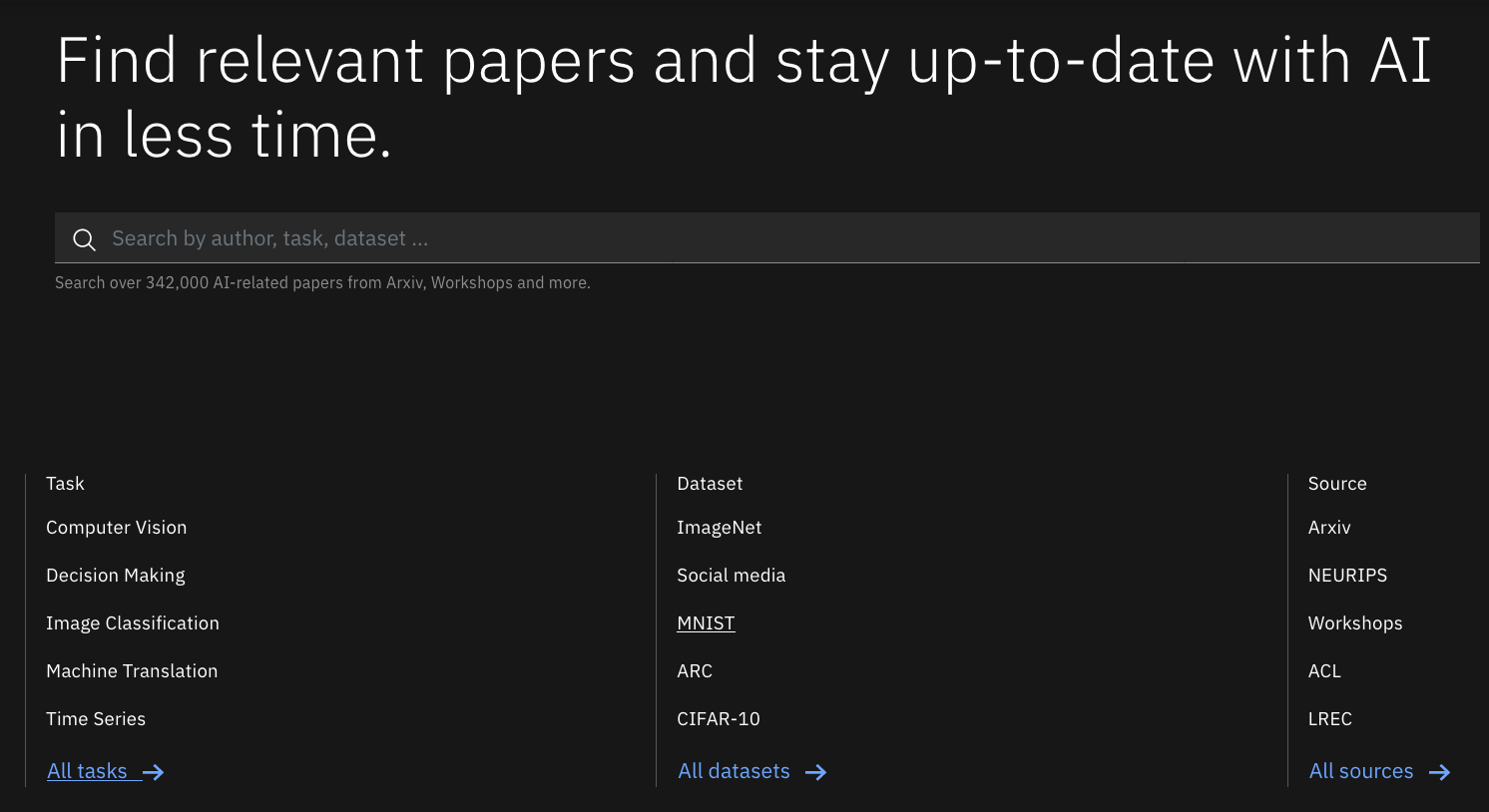 NLPprogress https://nlpprogress.com/english/sentiment_analysis.html
Paperswithcode https://www.paperswithcode.com/methods/category/word-embeddings
IBM science summarizer https://dimsum.eu-gb.containers.appdomain.cloud/
5
EEKE 2020
Topics
Extraction of Knowledge Entities (KEs) 
Task and methodology  
Model and algorithmize entity  
Dataset and evaluation metrics
Software and tool  
KEs Relation
Others

Evaluation and Applications of KEs
Construction of a knowledge entity graph and roadmap
Knowledge entity summarization
Modeling function of knowledge entity citation
Bibliometrics of knowledge entity
Other Application of KEs extraction
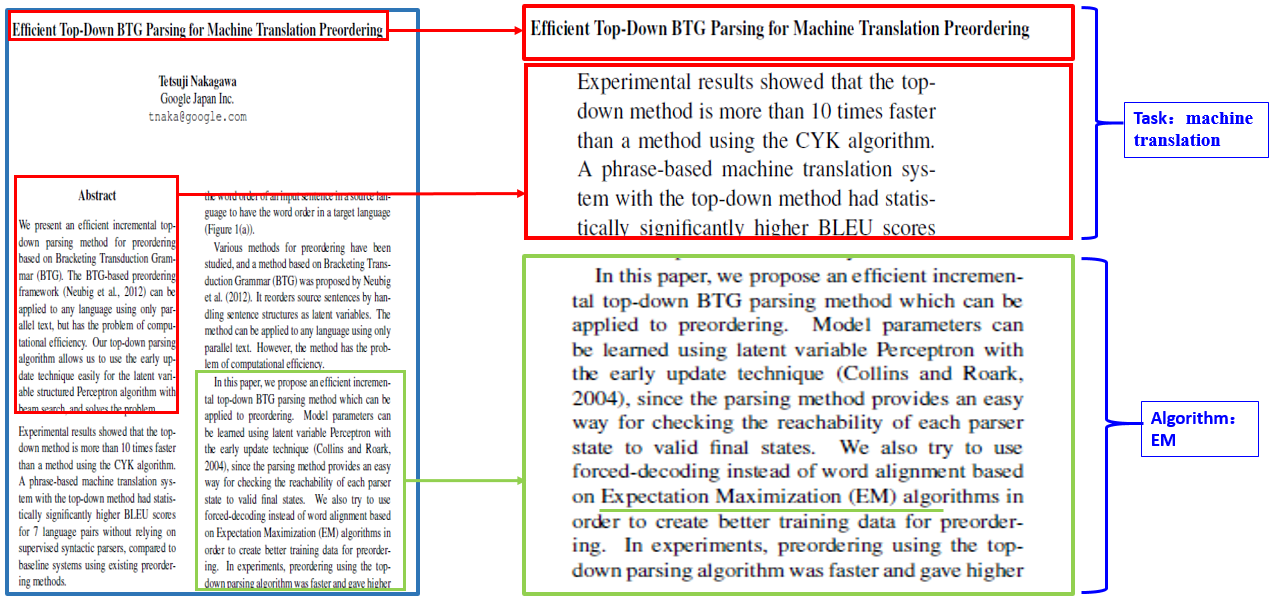 (Wang & Zhang, Using Full-text of Research Articles to Analyze Academic Impact of Algorithms. iConference2018)
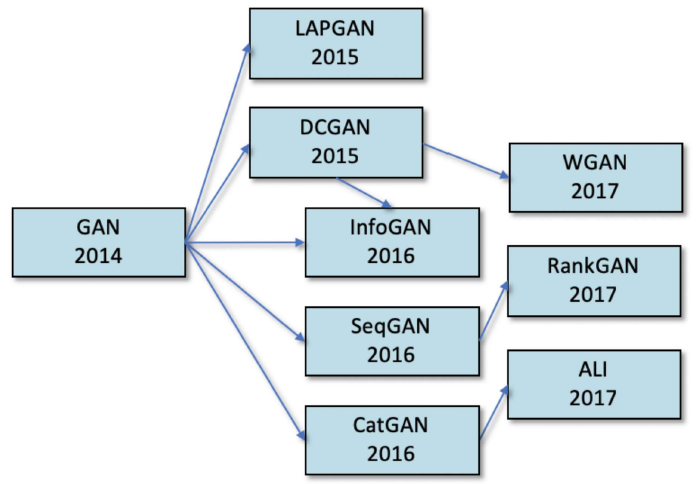 (Zha et.al. Mining Algorithm Roadmap in Scientific Publications. KDD2019)
6
EEKE 2020
Agenda: Part 1
All times are Beijing Time
7
EEKE 2020
Agenda: Part 2
All times are Beijing Time
8
EEKE 2020
Agenda: Part 3
All times are Beijing Time
9
EEKE 2020
Agenda: Part 4
All times are Beijing Time
10
EEKE 2020
Keynote 1
Min Song
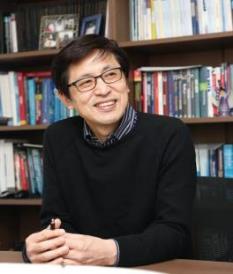 KEYNOTE
Entitymetrics 2.0: Measuring the Impact of Entities and Relations Extracted from Scientific Documents
11
EEKE 2020
Keynote 2
Markus Stocker
KEYNOTE
Building Scholarly Knowledge Bases with Crowdsourcing and Text Mining
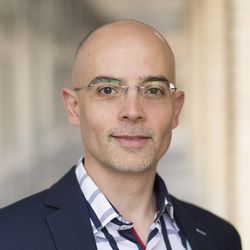 12
[Speaker Notes: Markus Stocker is Head of the Knowledge Infrastructures research group at the TIB Leibniz Information Centre for Science and Technology (Germany) and co-lead of the Open Research Knowledge Graph project. 
He holds a PhD in Environmental Informatics from the University of Eastern Finland; a MSc in Environmental Science from the University of Eastern Finland; and a Diploma (MSc) in Informatics from the University of Zurich, Switzerland. 
Research interests lie at the intersection between research infrastructures and research communities, and how such knowledge infrastructures acquire, maintain, and share scholarly knowledge about human and natural worlds.]
Proceedings
EEKE proceedings to be published with CEUR-WS http://ceur-ws.org/ we need 4 things!

Camera-ready paper till August 15
+ Author agreement (signed by corresponding author) -> send via email to philipp.mayr@gesis.org 
http://ceur-ws.org/ceur-author-agreement-ccby-ntp.pdf?ver=2020-03-02 if no copyrighted third party material
http://ceur-ws.org/ceur-author-agreement-ccby-tp.pdf?ver=2020-03-02 if copyrighted third party material 
Submit PDF via Easychair -> update your submission
+ Send sources (tex->zip or MS word) of your paper via email to philipp.mayr@gesis.org
13
Next steps
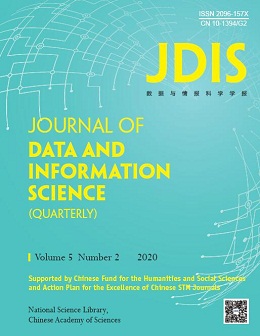 Journal of Data and Information Science
Call for papers 
Special Issue on “Extraction and Evaluation of Knowledge Entities from Scientific Documents”

Guest Editors：Chengzhi Zhang, Philipp Mayr,  Wei Lu, Yi Zhang
Important dates
   Paper submission: 31 October 2020
   Review reports and invitation to submit revised paper: 30 November 2020
   Revised paper submission: 15 January 2021
   Expected publication: May 2021
  Please submit your manuscript through https://mc03.manuscriptcentral.com/jdis
        When submit, please put a note “EEKE2020” at the beginning of title.
14
Next steps
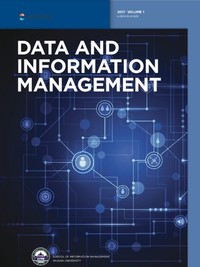 Data and Information Management
Call for papers 
Special Issue on “Scientific Documents Mining and Applications”

Guest Editors：Chengzhi Zhang, Philipp Mayr,  Wei Lu, Yi Zhang
Important dates
   Paper submission: 31 October 2020
   Review reports and invitation to submit revised paper: 30 November 2020
   Revised paper submission: 15 January 2021
   Expected publication: March, 2021
  Please submit your manuscript via  https://www.editorialmanager.com/dim/default.aspx 
        When submit, please put a note “EEKE2020” at the beginning of title.
15
Thank you!
Chengzhi Zhang, Philipp Mayr, Wei Lu, Yi Zhang
https://eeke2020.github.io/